Tijdlijn kunstgeschiedenisPrehistorie t/m Baroktot 1700 na Chr.
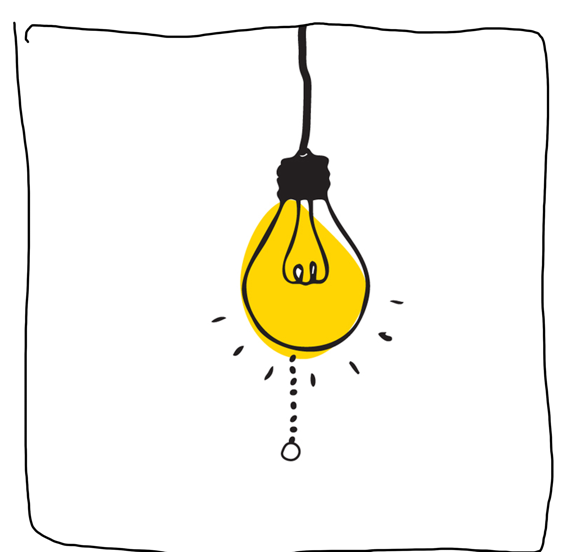 Opdracht

Maak een creatief en handzaam overzicht van de
Westerse kunstgeschiedenis van Prehistorie tot moderne tijd.






- Maak een tijdlijn in een zelf bedachte creatieve vorm.
- Je benoemt van iedere periode de kenmerken m.b.t. de
bouwkunst en de schilder- en beeldhouwkunst
- Iedere periode visualiseer je met afbeeldingen
- Je benoemt van iedere periode welke 
vormen van bloemsierkunst voorkomen.
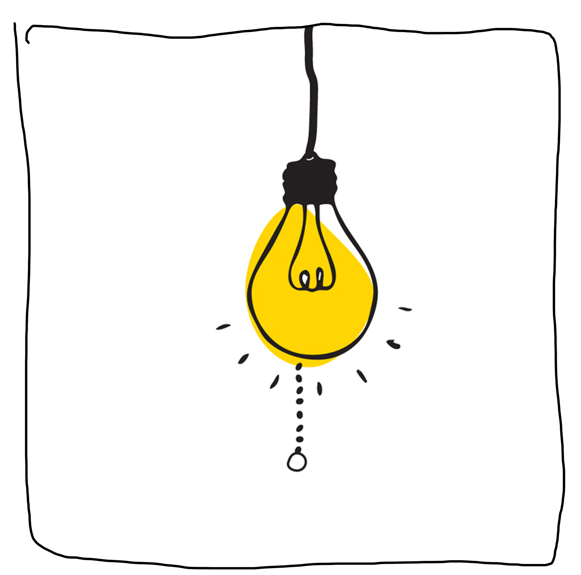 Inspiratie
Vormgeving
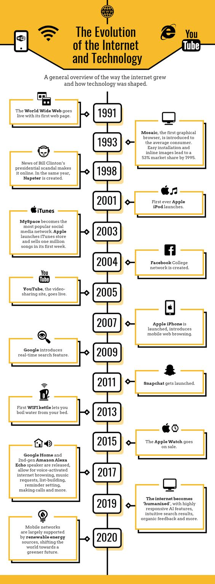 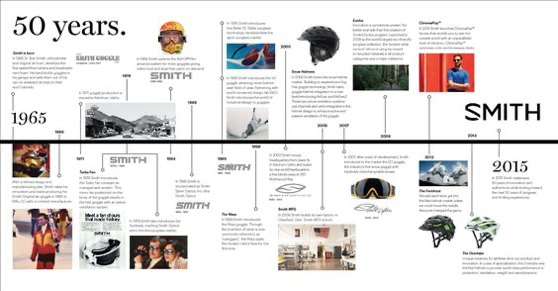 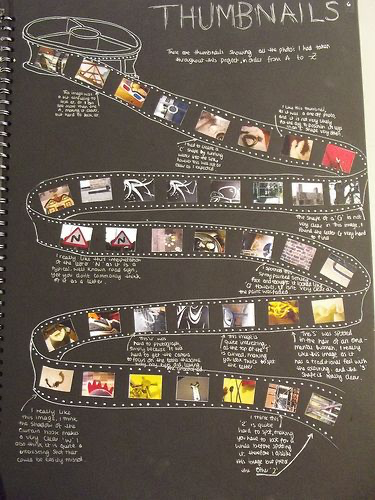 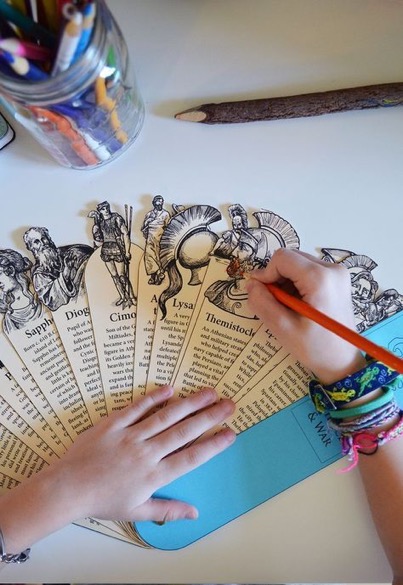 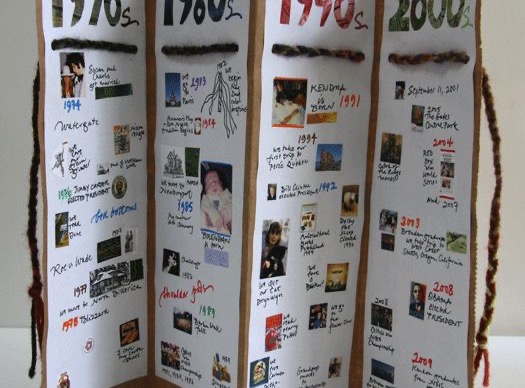 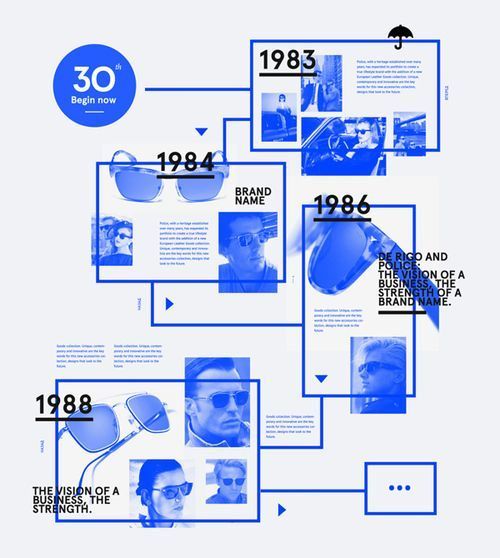 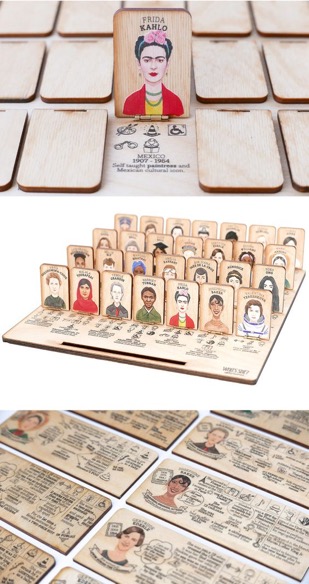 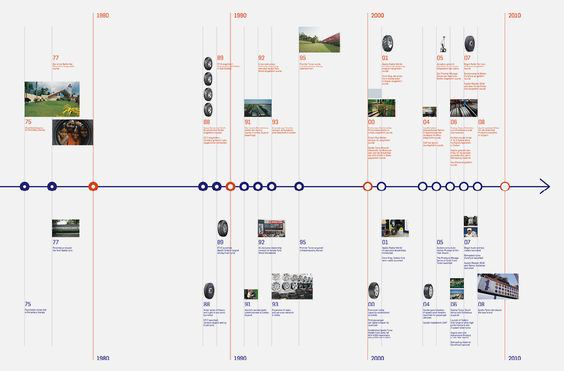